That Wonderful Mark Twain
Form 9b      Mikhail Shirokov



                                        v. Tomskoe
Mark Twain
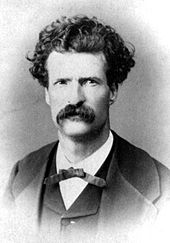 «…Вся американская
 литература вышла 
из одной книги 
Марка Твена,
 которая называется
 «Гекльберри Финн»… 
Ничего равного ей 
не создано с тех пор». 
       Эрнест Хемингуэй
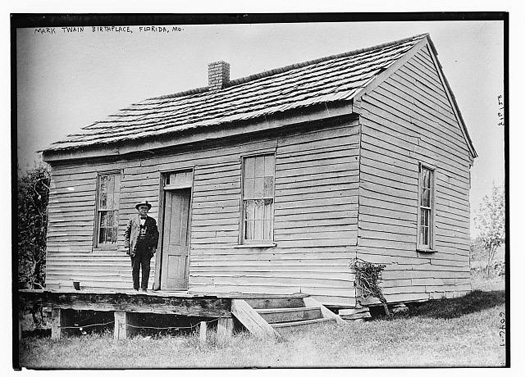 The House where He was Born
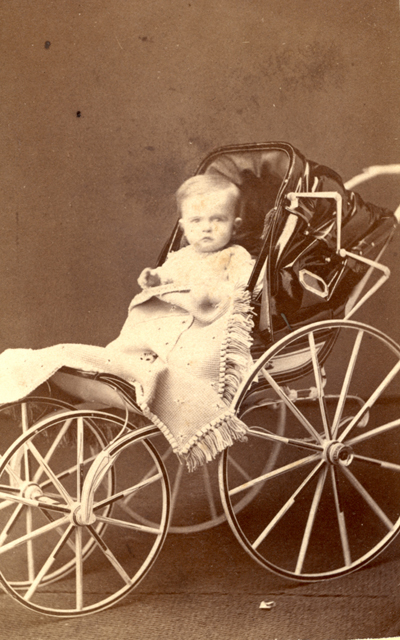 His Childhood
His uncle s farm
His work as printer’s apprentice in St. Louis, New York
….. Piloting a Riverboat on the  Mississippi River.
Golden Rush in Nevada
His Work as a Reporter in San Francisco
His Favorite Family
His First Book
Books for Children
Books for Children
His Literature Characters
His Literature Characters
As a Lecturer
Receiving Honorary Degrees from Yale University
His Last Years….
His Grave in Hannibal
His Memorial House in Hannibal
Thank   You!